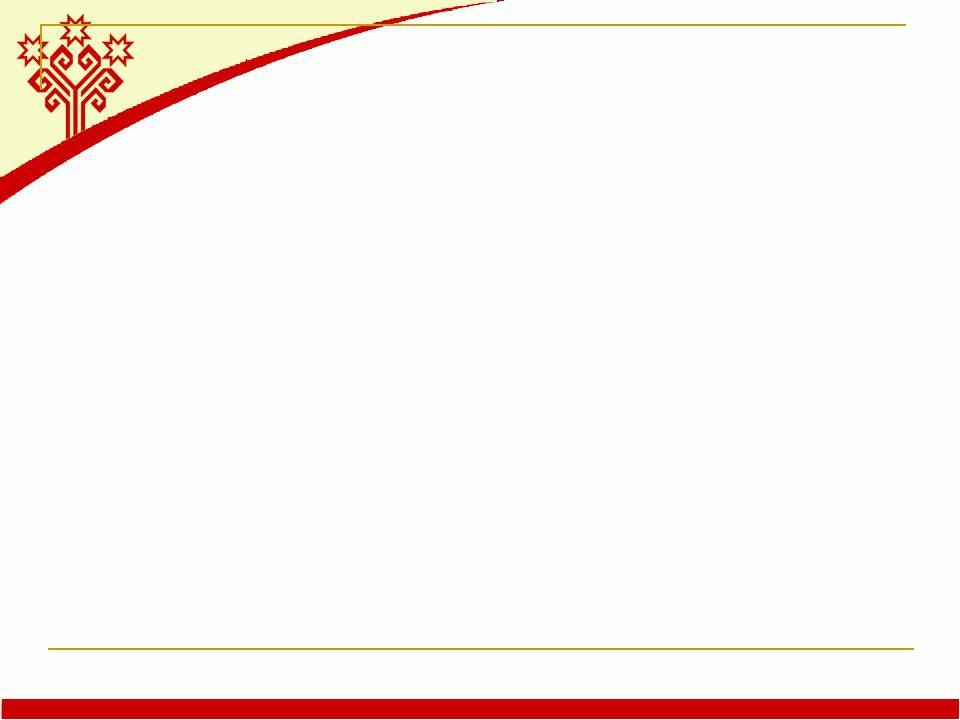 Особенности чувашского национального костюма.
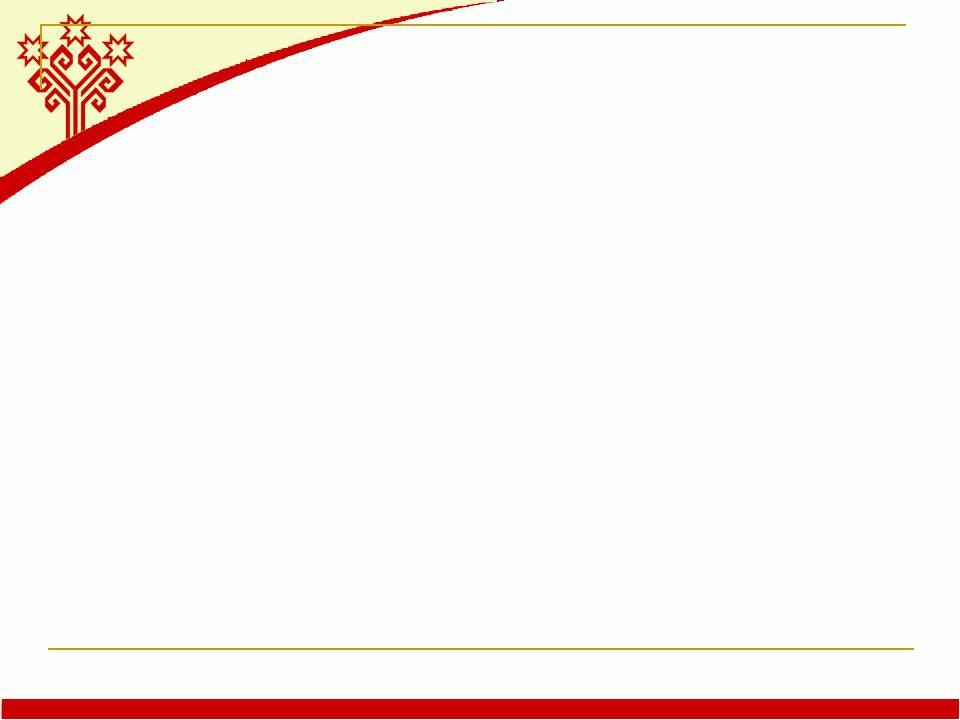 Актуальность
Мы живем в многонациональной стране, и каждый народ имеет свой неповторимый и уникальный костюм, с традиционным орнаментом. 
Цели – формировать представление об особенностях чувашского национального костюма; расширять кругозор. 
Задачи:
1. Изучать литературу по данной теме;
2. Развивать уважительное отношение к разным народам.
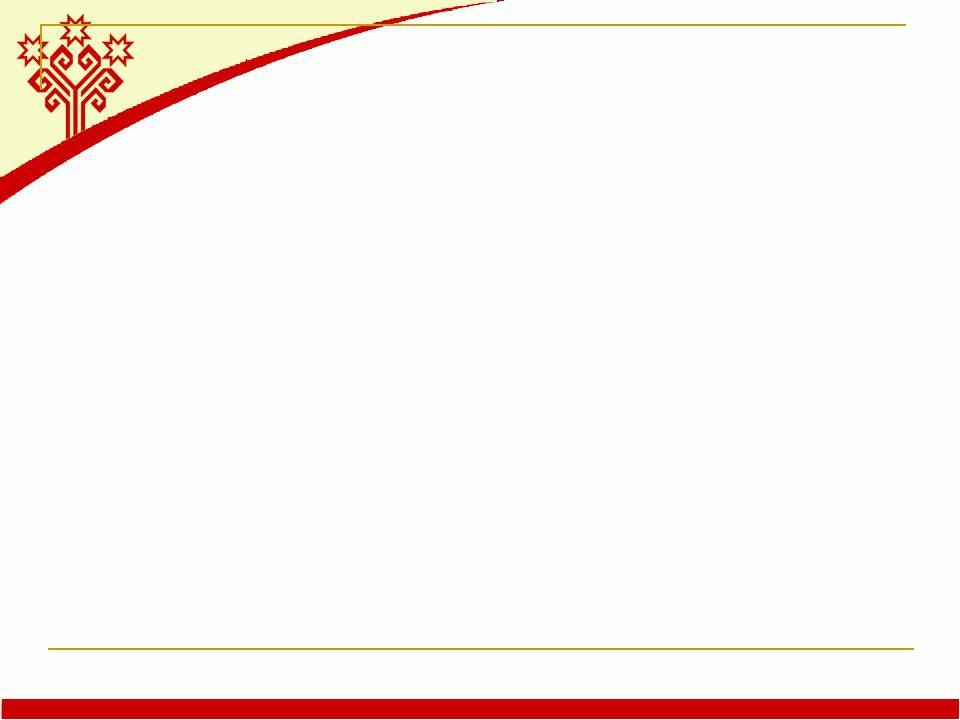 Чуваши – народ тюркской языковой группы, проживающий в Поволжье: в Чувашской республике, Татарстане, Башкортостане, в Самарской и Ульяновской областях. Этот небольшой по российским меркам народ бережно хранит свои традиции. Чувашский народный костюм – национальное достояние! Некоторые образцы нарядов сохранились с XVIII века! 
Чувашская одежда представлена разнообразием головных уборов, платьев и костюмов, а также известна богатством вышитых ромбо- и зигзагообразных узоров, монетной и бисерной отделки, специального кроя. По назначению она использовалась лишь примерно до середины XX века.
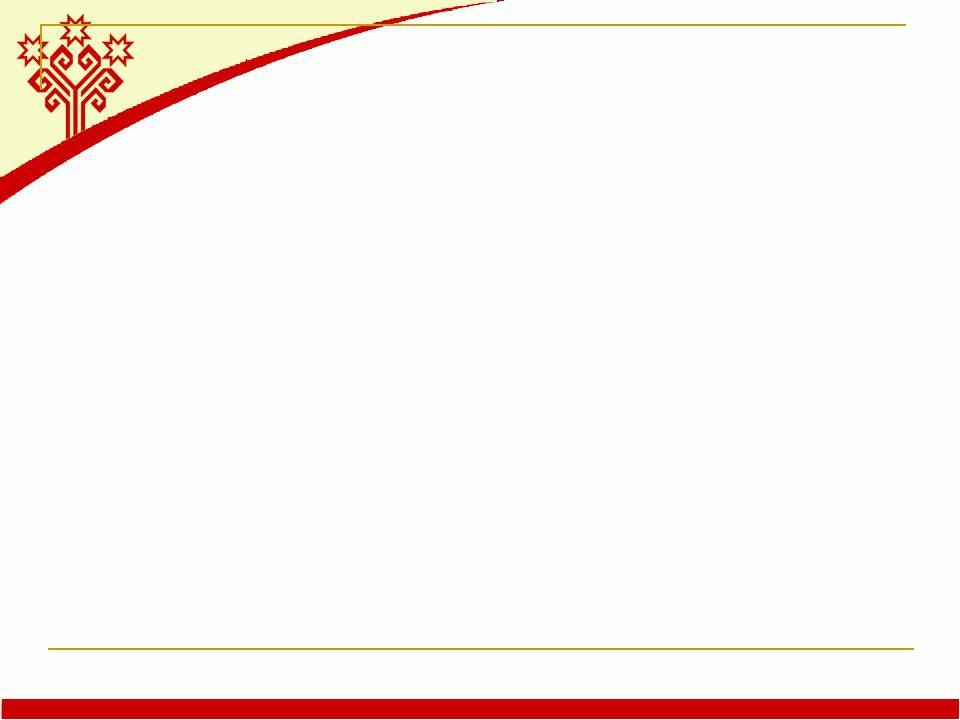 Основным цветом в одежде был белый – естественный цвет полотна. Для придания большей белизны ткани выкладывали на снег ранней весной под яркие лучи солнца.

Цветные нити для вышивки получали окрашиванием пряжи отварами из коры дуба, корней и листьев марены и других растений.
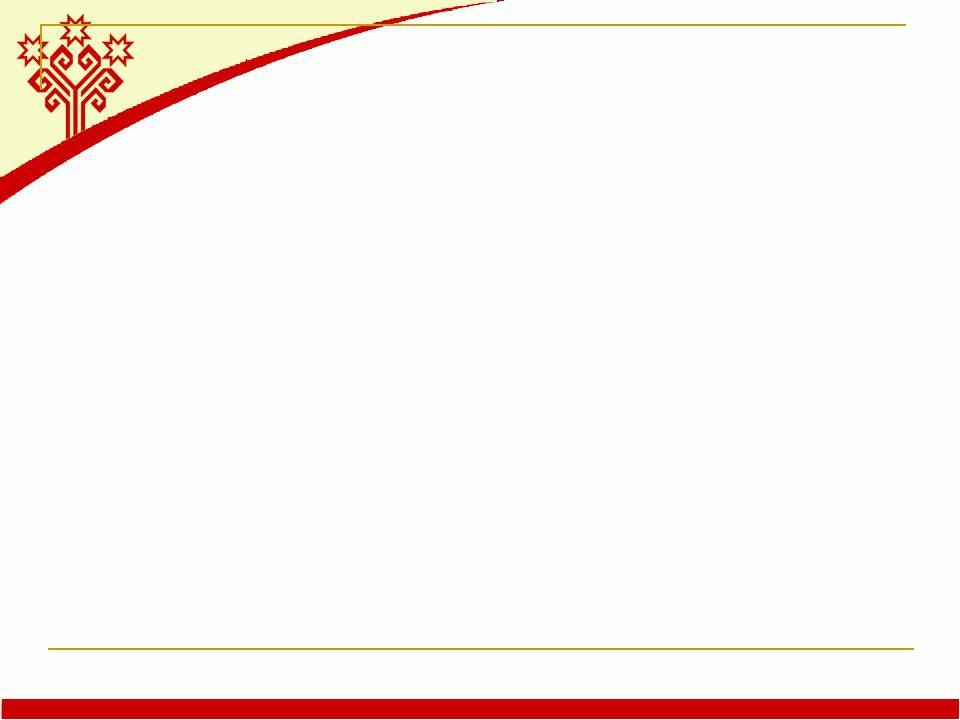 Изготовление одежды
Чаще всего чуваши изготавливали одежду из домотканого полотна, кожи, войлока, овечьей шерсти или сукна. Почти в каждом крестьянском дворе имелся прядильный и ткацкий инвентарь. Холсты для будущих изделий умели ткать все деревенские женщины. Для этого они выращивали лен и коноплю. Обувь чуваши мастерили из дерева и луба.
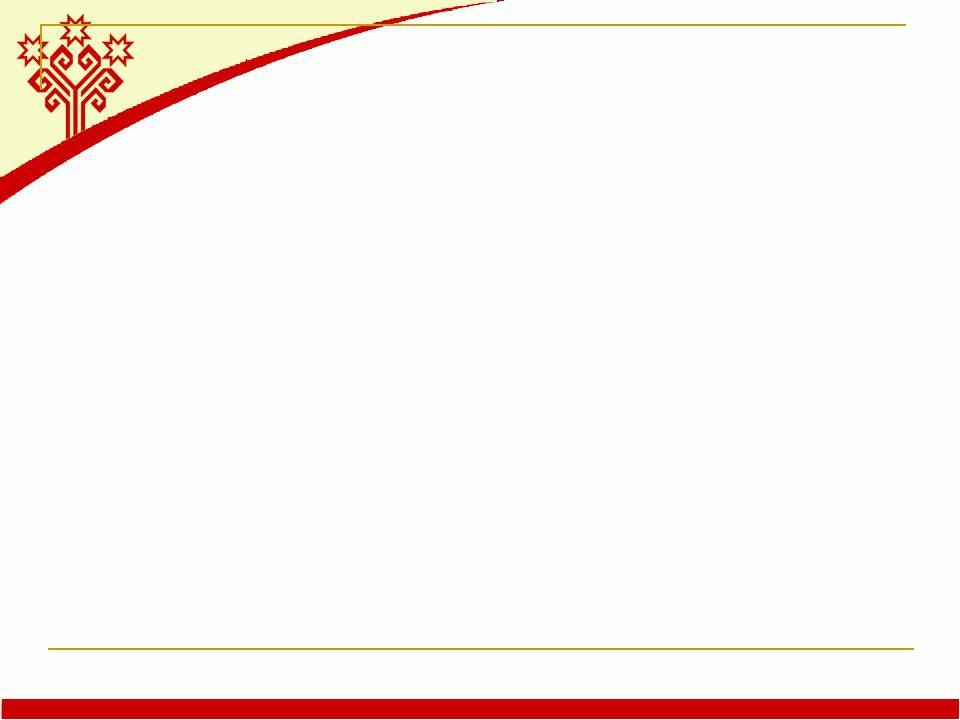 Белая рубаха (кĕпе) — основа всех чувашских одеяний. Мастерицы шили ее из конопляного полотнища. Боковые части закрывали прямыми вставками, которые расширяли рубаху книзу и подчеркивали ее объемный силуэт. Высота женского кĕпе достигала 120 см, а мужского — 80 см.
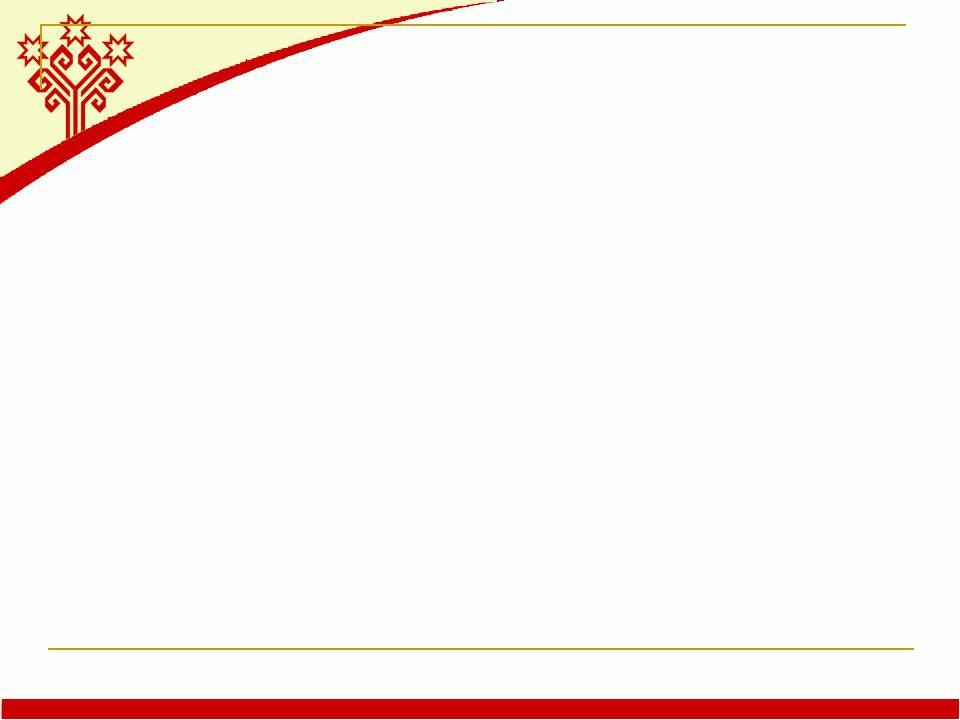 Женская одежда
В гардеробе каждой чувашки была холстяная рубаха (кĕпе), которая ниспадала до щиколоток. В отличие от мужских рубах женские часто имели нагрудные узоры-обереги кĕске в виде солнца. Поверх рубахи надевали вышитый передник (чĕрçитти), а представительницы верховой группы (вирьял) вместо него в основном носили белый вышитый фартук (саппун).
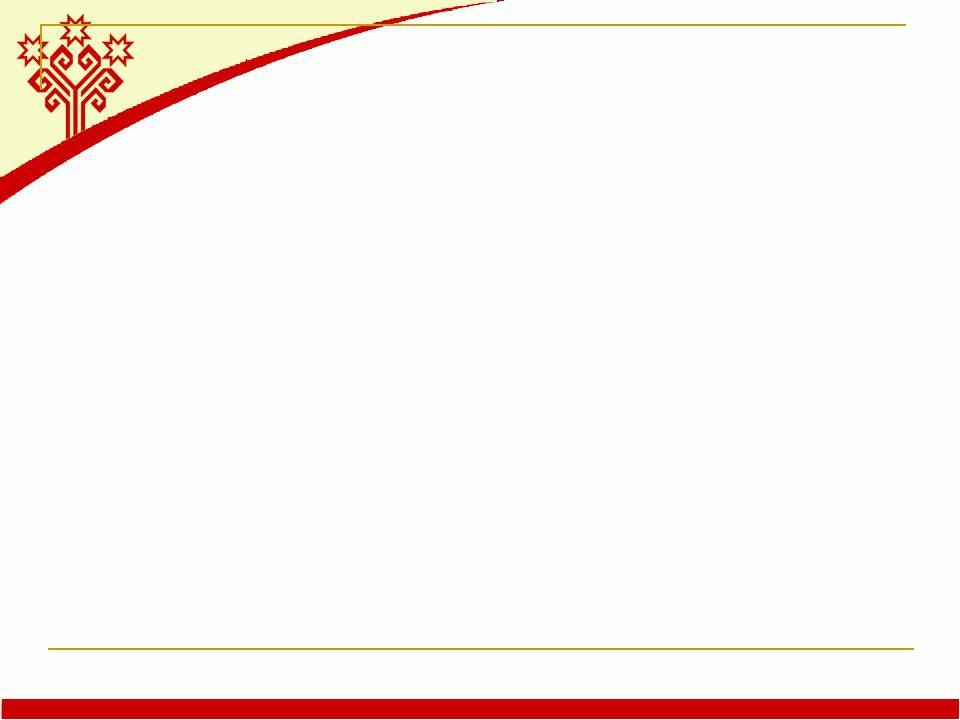 Композиции чувашской нагрудной вышивки, мотивы и техники исполнения, имея единую этническую основу, варьируются у разных этнографических групп. Согласно народным поверьям, узоры защищали владелицу рубашки от злых духов. Со временем сакральное значение вышивки было утеряно, и нагрудные символы стали просто украшением.
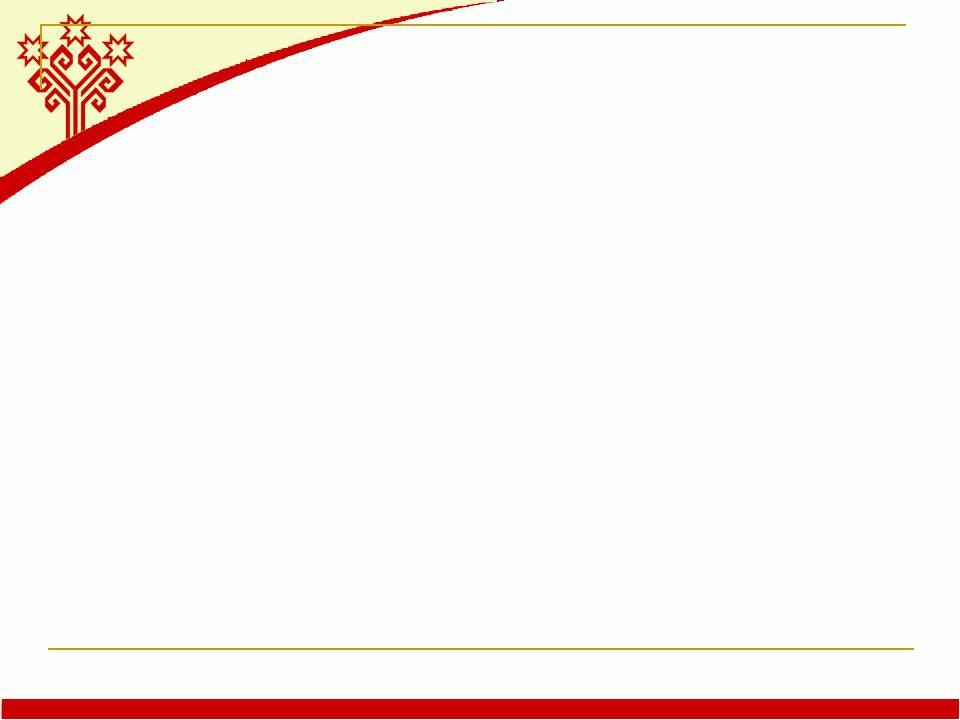 Весной и осенью женщины спасались от прохлады легким кафтан-халатом или суконным кафтаном. Зимой чуваши надевали штаны из домашнего сукна и приталенную шубу из овчины со сборками на талии (кĕрĕк). Женская одежда отличалась от мужской большим числом сборок. Как правило, их было около пяти. Они подчеркивали состоятельность владельца шубы. Ведь если много сборок, значит и немало овчин ушло на ее изготовление.

Одежда девочек была проще, но выглядела не менее нарядно. Платья украшались несложным узором или тесьмой на подоле. На нагрудной части рубахи обычно вышивали две аккуратные косые полосы, а одну — только для сирот.
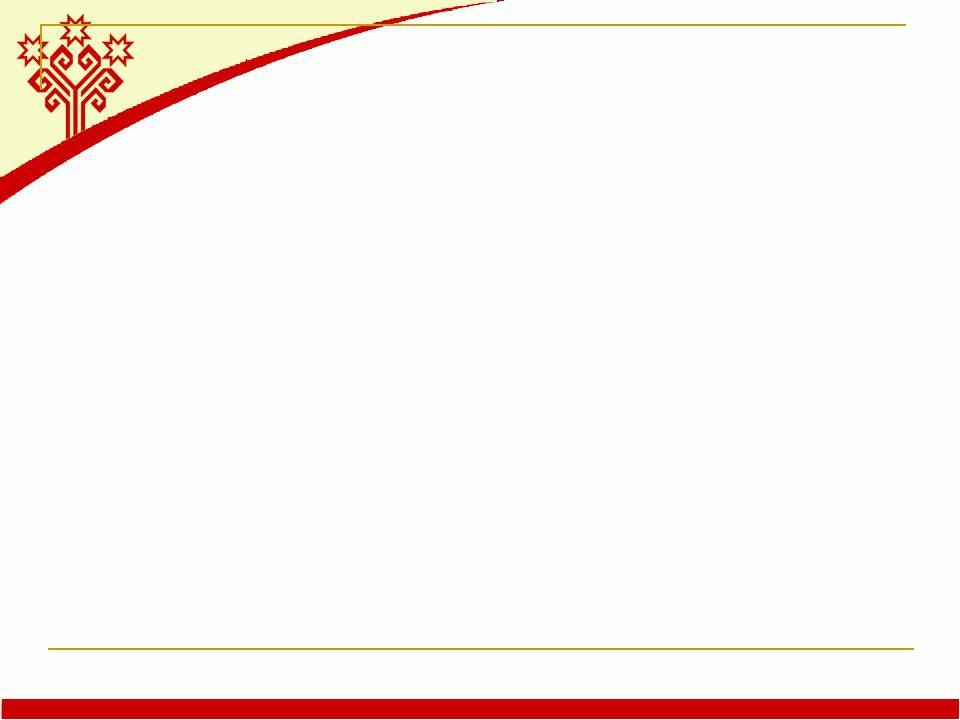 Головные уборы
Головные уборы чуваш — уникальное явление в национальной культуре. Необычные женские шапочки, украшенные вышивкой, бисером, монетами, а также мужские войлочные шляпы — одни из самых узнаваемых элементов чувашской одежды.

Тухья — округлый головной убор, который носили девочки и незамужние девушки по праздникам и выходным дням. Он изготавливался из 1−2 слоев холста, украшался бисерной вышивкой и серебряными монетами. 
Тухья была с шишечкой, бисерным навершием, наушниками или ремешком для закрепления на подбородке. Убор некоторых чувашей этих деталей не имел. Орнамент состоял из крупных меандров, ромбов и крестов с загнутыми концами. После замужества девушки передавали свои тухьи младшим сестрам.

Замужние женщины покрывали голову сурпаном — полоской белой ткани, концы которой украшались вышивкой. В обычные дни поверх сурпана повязывали пуç тутри, узкую повязку на голову. По праздникам женщины носили хушпу, открытую шапочку, богато украшенную монетами. Отличительная особенность хушпу — хӳри, наспинная полоса до пояса или ниже с рядами монет и бисерной вышивкой.
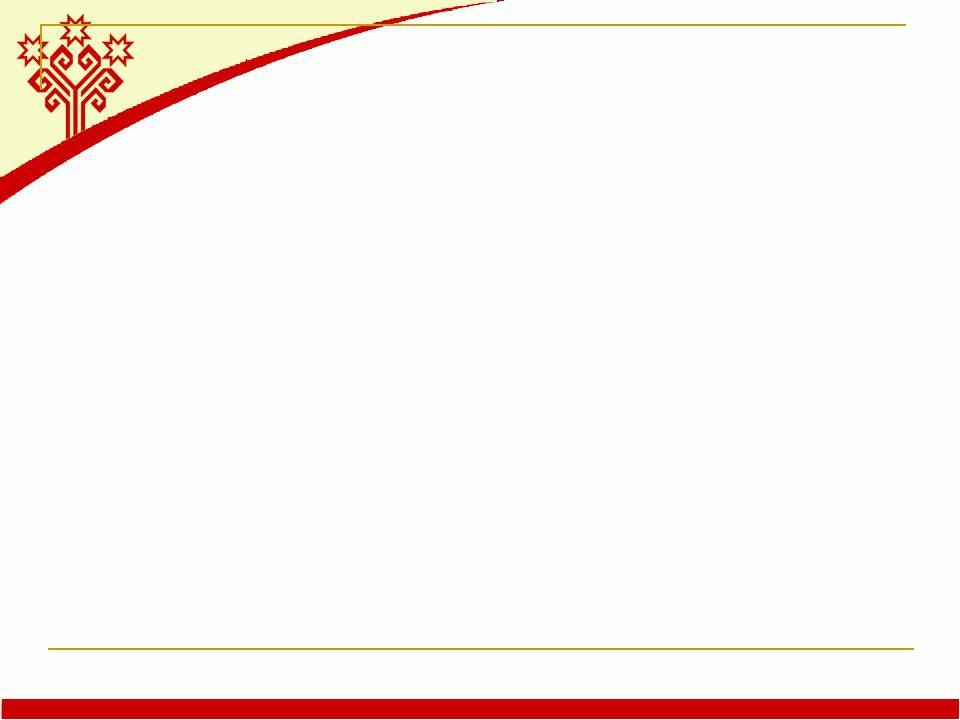 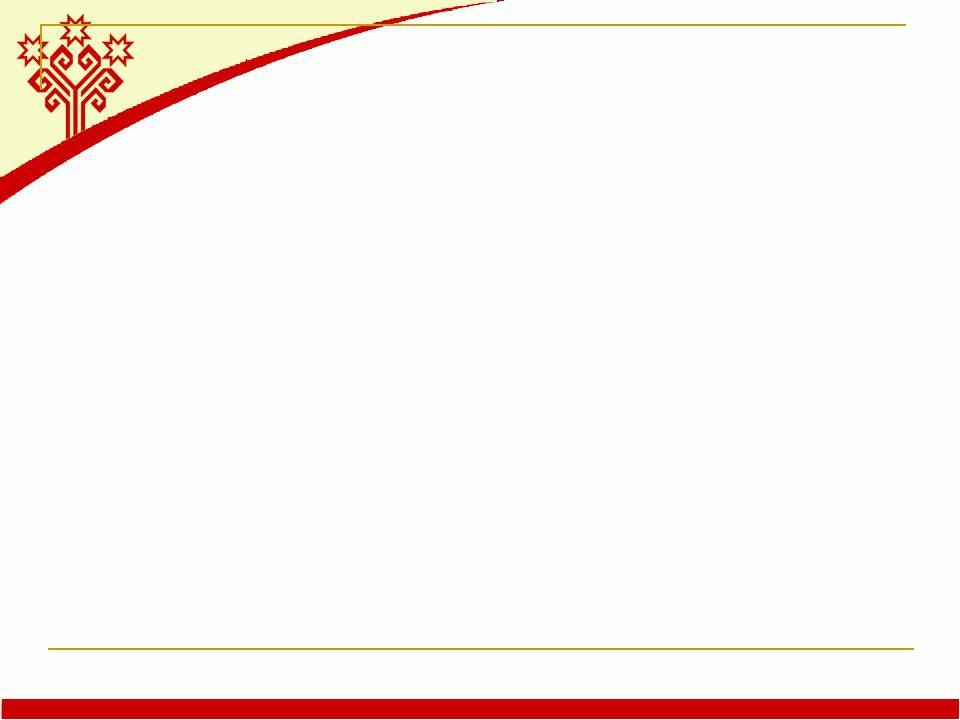 Мужская одежда
Мужчины носили холстяные туникообразные рубахи (кĕпе) длиной до колен. Здесь грудной разрез располагался справа и завязывался тесьмой. Кĕпе низовой группы чувашей (анатри) отличались цветным клетчатым узором в красную или синюю клетку. Простые рабочие рубахи ничем не украшались, а праздничные — имели вышивку на грудном разрезе, рукавах и подоле.
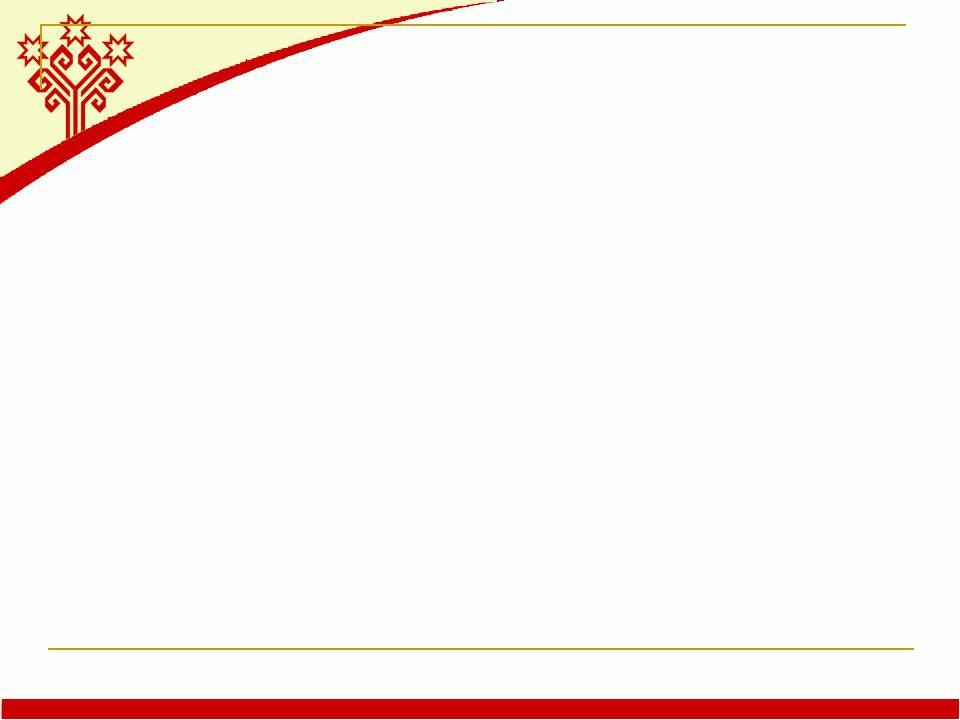 Считалось, чем богаче узор, тем праздничнее одеяние. Однако мужской наряд орнаментировался скромнее женского. К примеру, на рубахе в области плеч вышивали узоры-символы неба, в области груди — узоры-символы огня, которые, по верованиям древних чувашей, обозначали мужественность.

Кроме того, мужчины носили штаны (йeм) и однотонную безрукавку. На праздники парни надевали кожаные сапоги (сăран атă).
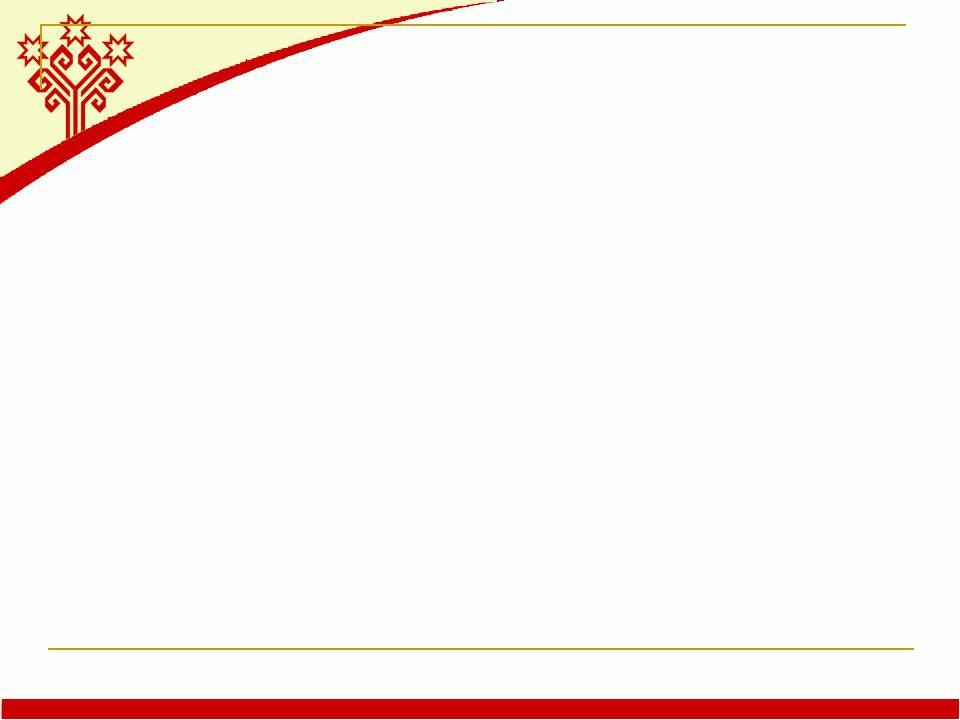 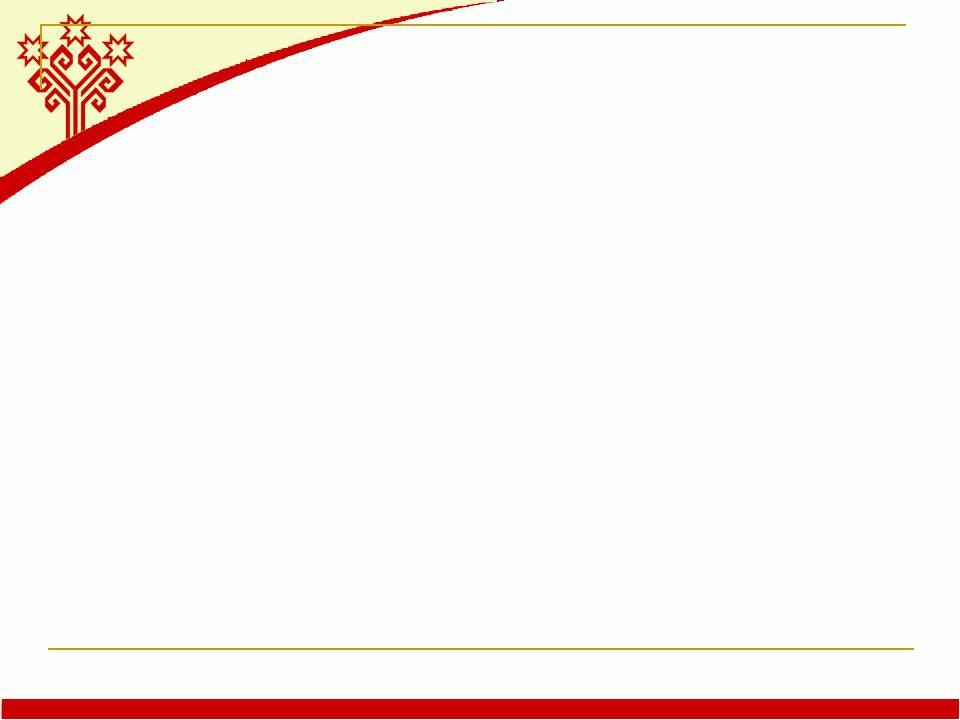 Весной и осенью представители верховой группы носили в повседневности холстяной кафтан (шупăр) или шерстяной кафтан (сăхман), а низовой — суконный халат (пустав). Так же, как и женщины, зимой мужчины ходили в штанах из домашнего сукна и шубе из овчины с 2−3 сборками на талии (кĕрĕк). В дорогу поверх шубы или кафтана состоятельные чуваши надевали черный овчинный тулуп.

Одежда мальчиков была схожа со взрослой, но она не имела вышивки с ритуальной символикой. Ворот рубахи мальчика-подростка украшал однотонный узор.
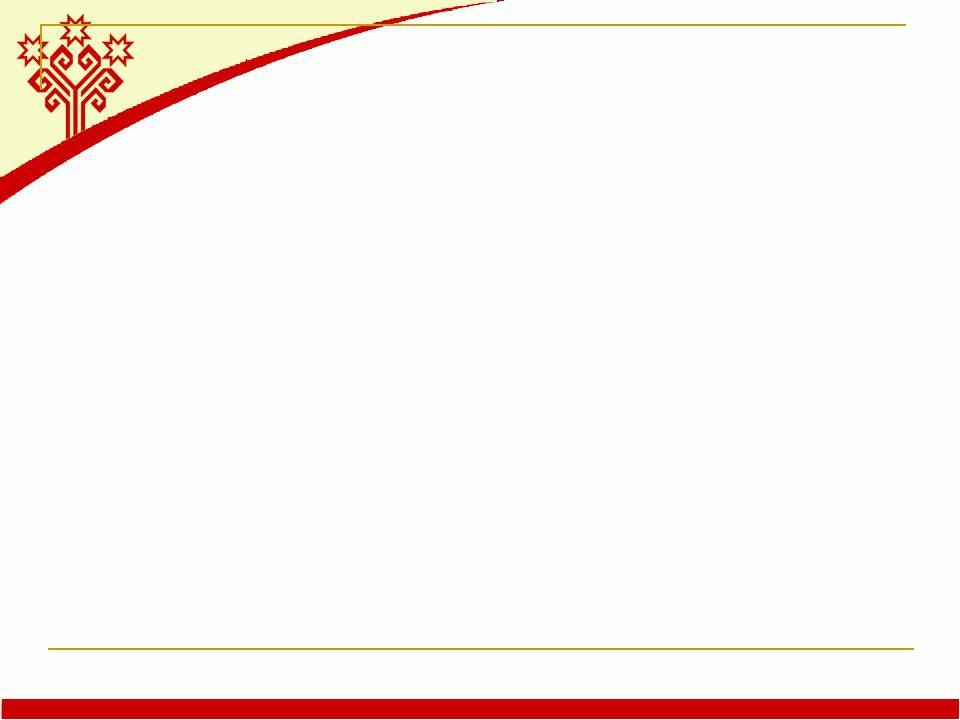 Мужской головной узор
Мужские головные уборы не орнаментировались. Летом мужчины носили черные или белые войлочные шляпы (ялкас), а зимой — шапки с широким околышем и продолговатым куполообразным верхом (сĕлĕк).
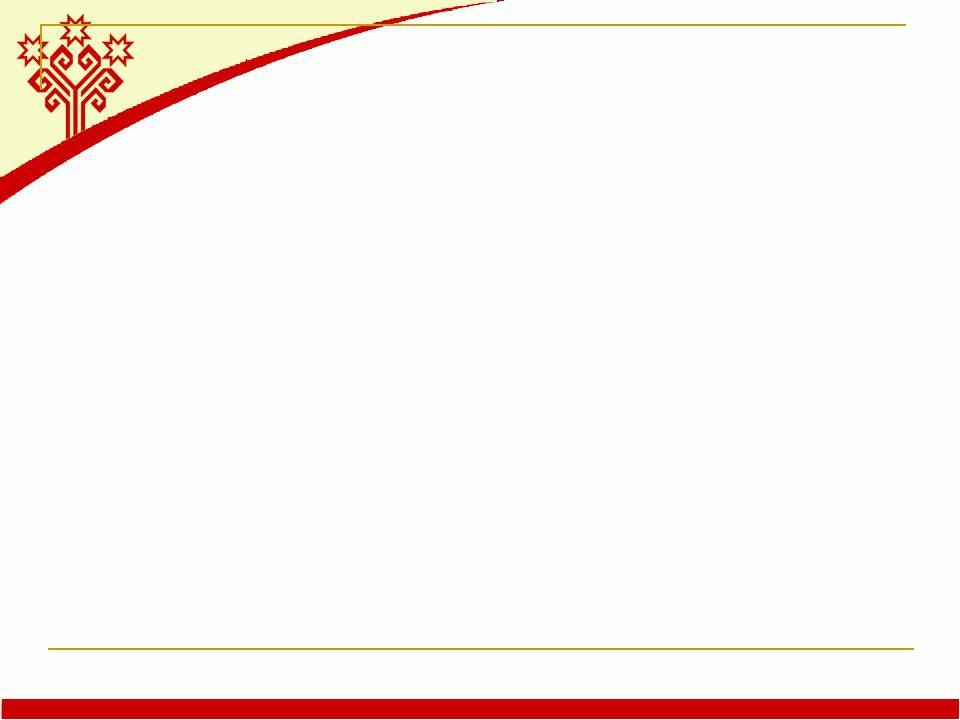 Обувь
Большинство чувашей ходили в лаптях из липового лыка (çăпата). Представители верховой группы носили их с онучами черного цвета, а низовой группы — с белыми суконными чулками (чăлха). Валенки могли позволить себе лишь зажиточные крестьяне.
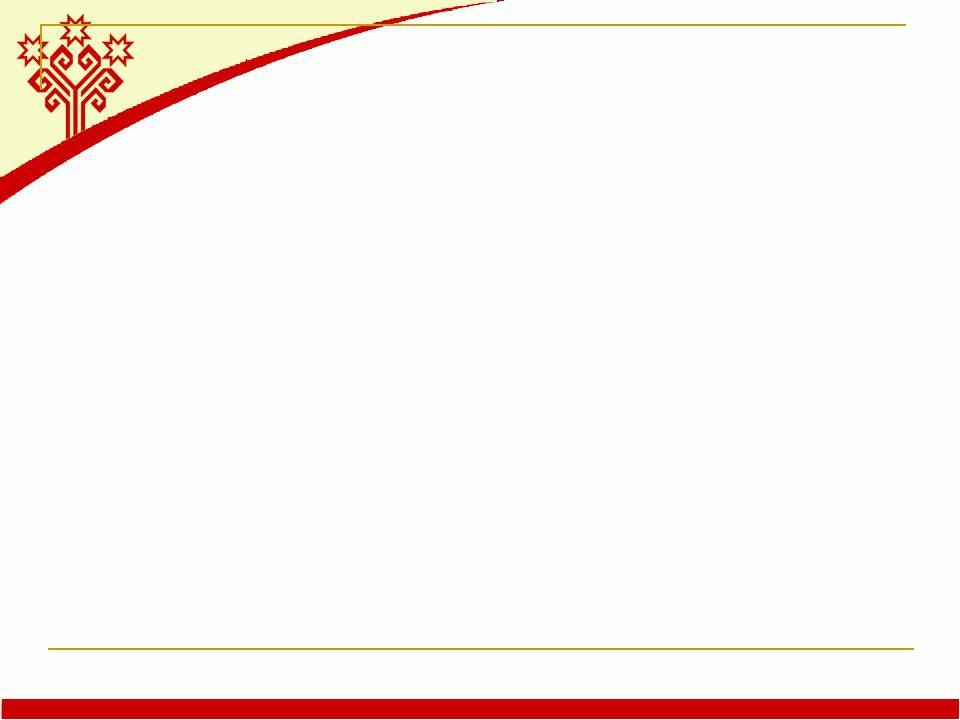 Жизнь и историю любого народа можно проследить по его национальным костюмам. Разнообразие различного орнамента доказывает, что чувашский народ талантлив, многогранен и суеверен. Тем самым представляет огромный интерес к изучению истории данной национальности, но и дает толчок для сравнения с другими культурами.
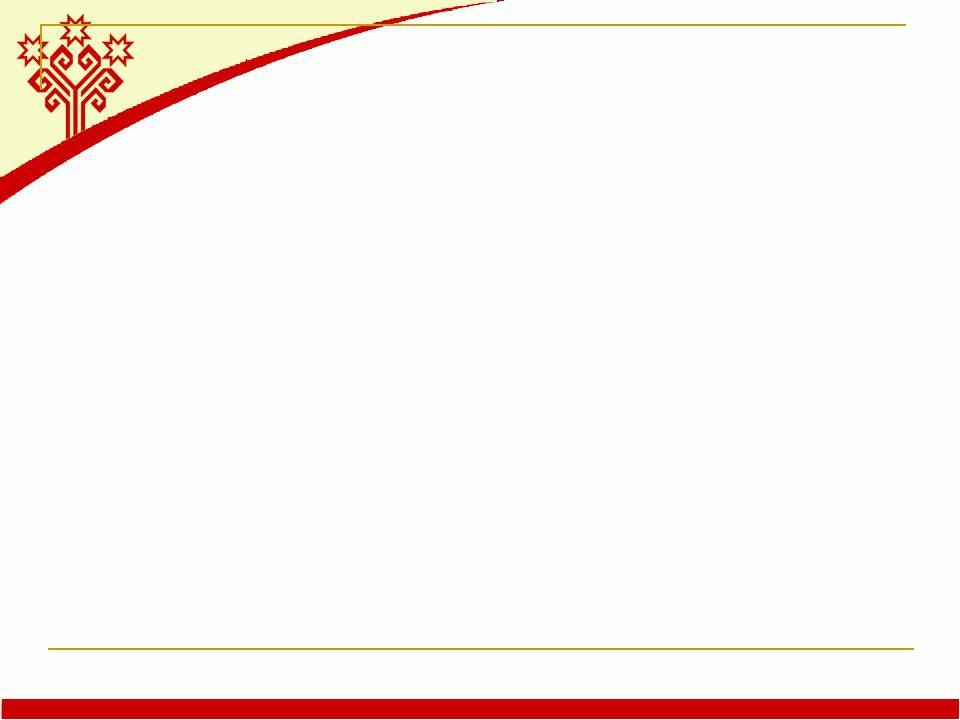 Спасибо за внимание!